ASME Publishing and CHORUS
Colin McAteer
Manager, Journals
mcateerc@asme.org
February 3, 2015
FundRef Integration and CHORUS Participation
Funder Data Collection
Licensing
Recommendations
Funder Data Collection
Funder Data CollectionStart: September 2014

Funding information requested from authors as part of submission of production files.
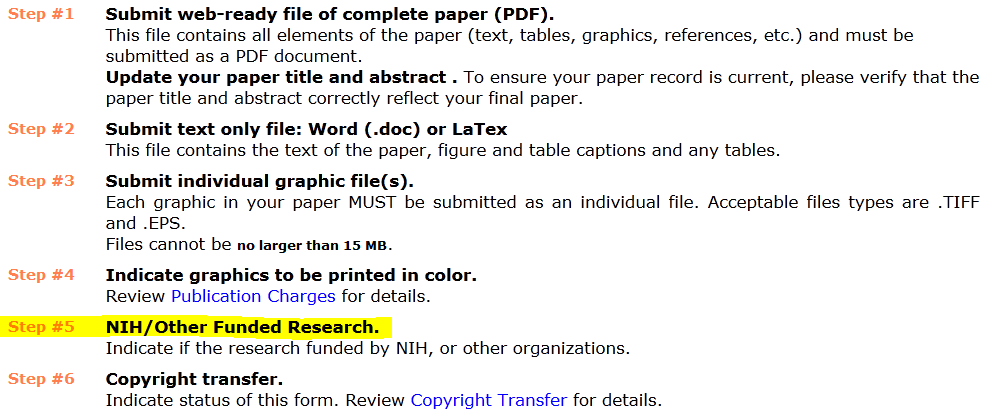 Funder Data CollectionData collection added to in-house peer-review application.

Required for all submissions.
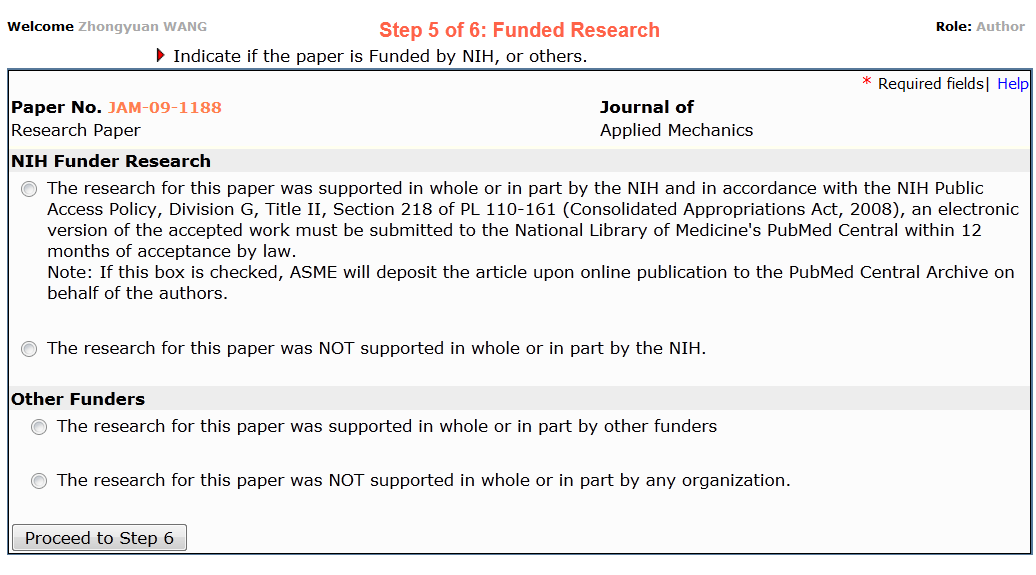 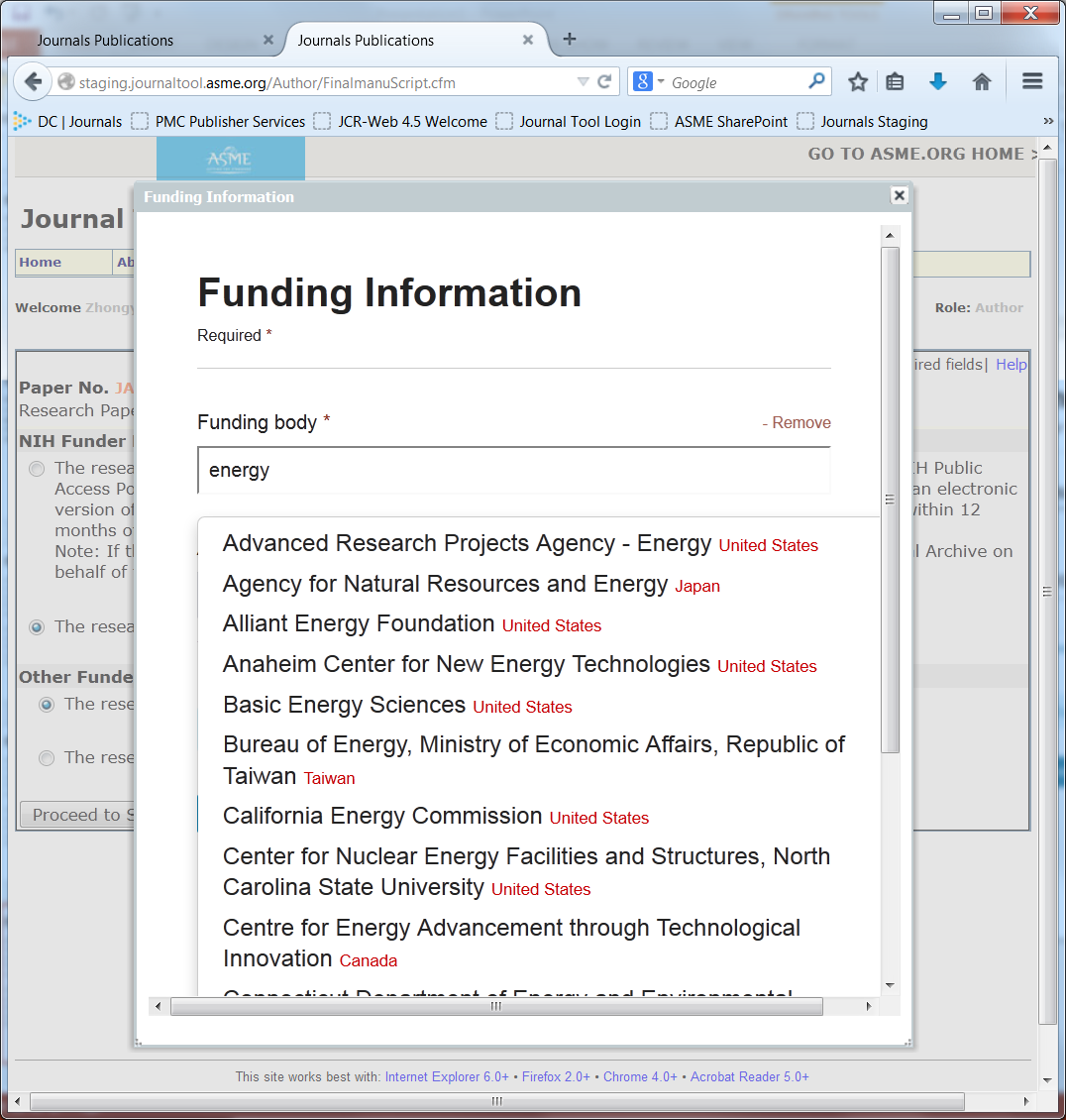 Funder Data CollectionInitial implementation using “out of box” CrossRef widget
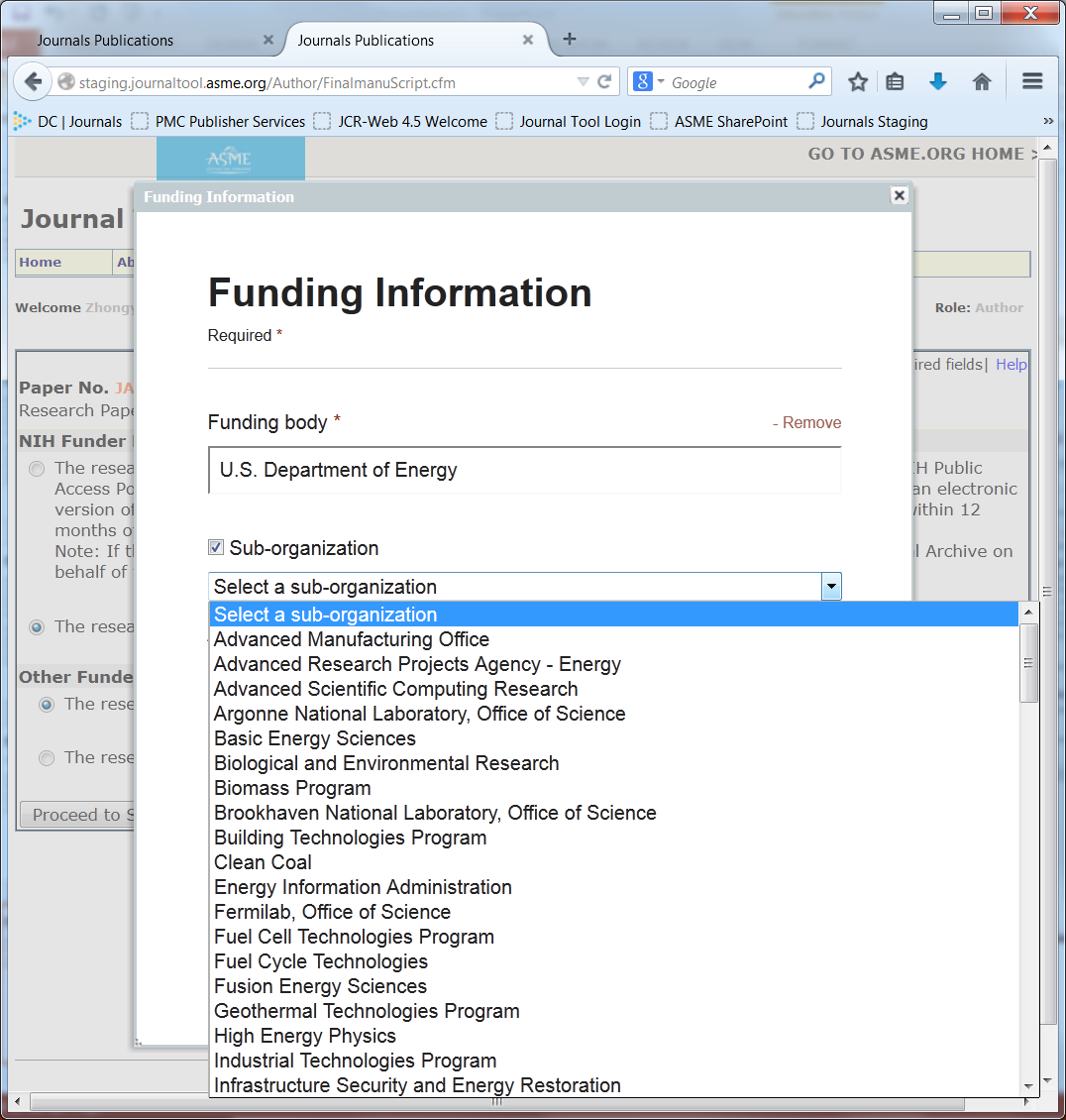 Funder Data CollectionSub-organization data collected.
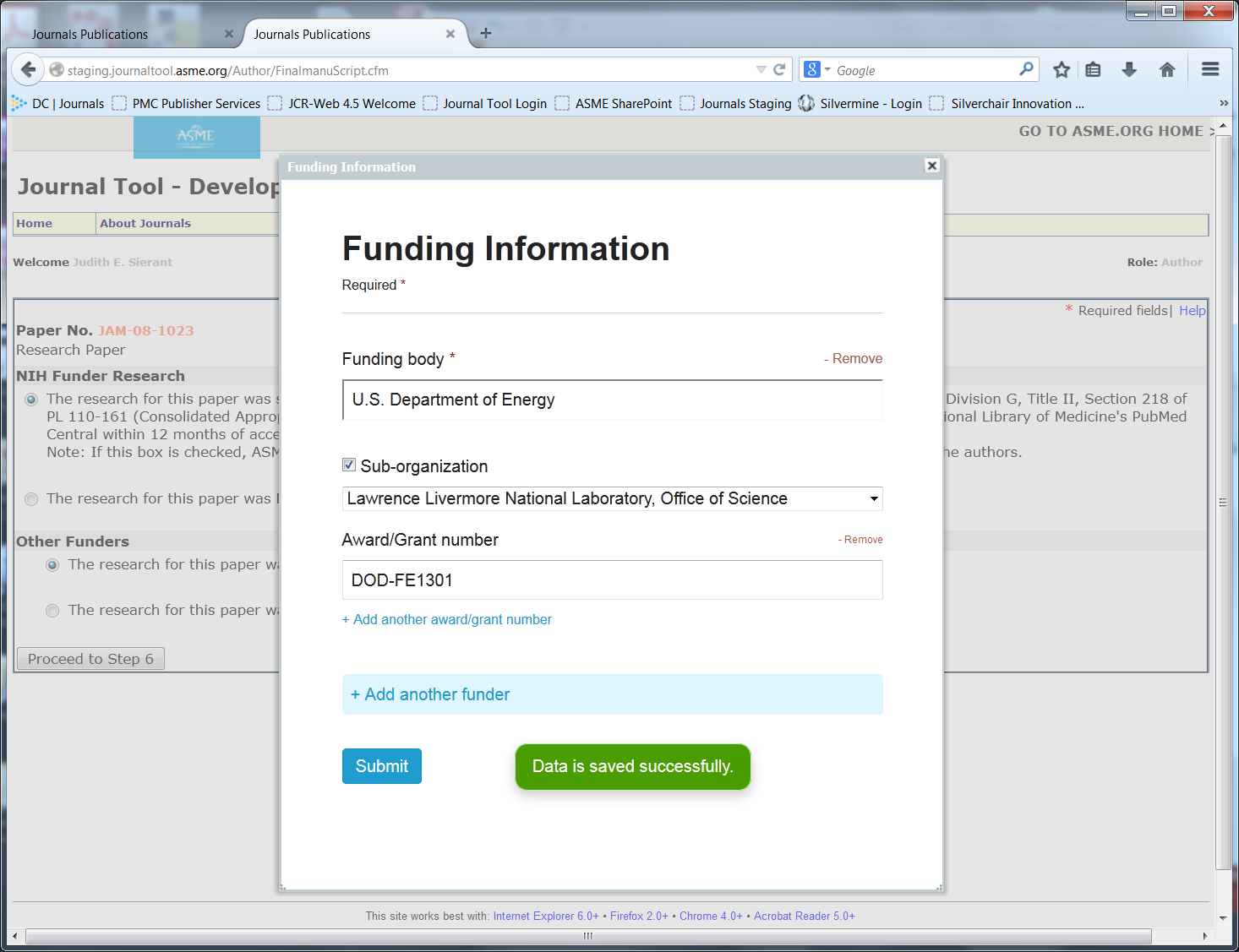 Funder Data CollectionFunding body and award/grant required.
Initial Data Collection Model
FundRef Data Collection
Results:
58%  No Funder ID
28% OSTP Agencies
Revised Data Collection Model
FundRef Data Collection first request
FundRef Data Collection third request
finalize
FundRef Data Collection second request clarification
Status:
In Progress for MAR 2015
Modifications/Lessons Learned
Separate US Funding Agencies – checkbox for author
Include two-step data collection:
1. selection from FundRef list
2. provide Funder name if not found
Validate and submit Funder names to CrossRef concurrently with peer review so files enter production complete with Funder ID.
Create a Funder section in papers using submitted funder information.
Have conversion vendors validate additions/corrections during proof review.
Licensing
Licensing and Access
Launch
(first quarter 2015)
ASME Copyright Transfer Agreement
VOR deposited and made available through CHORUS
OSTP Agencies +12 months
Licensing and Access
Phase 2
(fourth quarter 2015)
ASME Open Access Journal
CC BY-NC-ND
VOR through CHORUS
Recommendations
Best Practice
Concurrent with Funder Data Collection

Vendor Prep
Conversion– validating Funder information in proofs
Hosting – funding/license deposits and platform mods for display
JATS conversion
CrossMark integration
Author Education
ASME Publishing and CHORUS
Colin McAteer
Manager, Journals
mcateerc@asme.org
February 3, 2015